Algorithms and Data Structures
Binary Heaps
Aryan Mediratta
What’s a Binary Heap?
A binary heap is an “array 🎞️ visualized as a tree 🎄”
Stored as an array, seen as a tree.
Nearly complete binary tree
1
3
9
1
3
9
4
5
4
5
Nearly complete? 🤨
1
Fill elements left-to-right on each level.

Only go to the next level if the current one is full.
3
9
4
5
Can you write this heap as an array?
8
9
3
4
5
0
0
8
9
3
4
5
0
0
Let’s look at the indexes 📇
0
Left_child(i) = 2i + 1

Right_child(i) = 2i + 2

Parent(i) = floor((i – 1) / 2)
8
1
2
5
3
3
4
5
6
4
9
0
0
0
1
2
3
4
5
6
8
5
3
4
9
0
0
Min Heaps 📚
Each node’s key is less than or equal to its children’s.
Smallest element
2
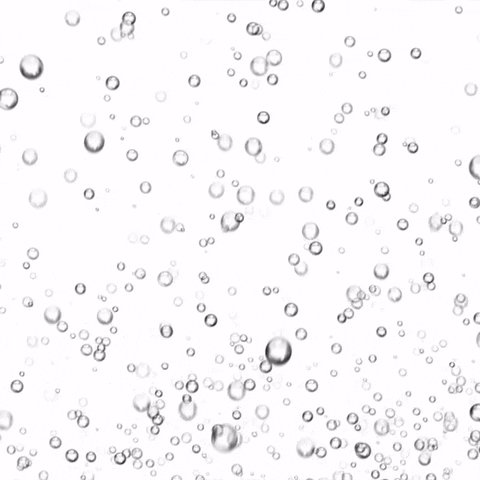 8
3
8
9
7
6
9
9
Max Heaps 📚
Each node’s key is greater than or equal to its children’s.
Largest element
9
4
6
3
2
5
6
1
3
A heap must satisfy both the shape property and a heap property (must be either a min heap or a max heap).
Which of these could be heaps?
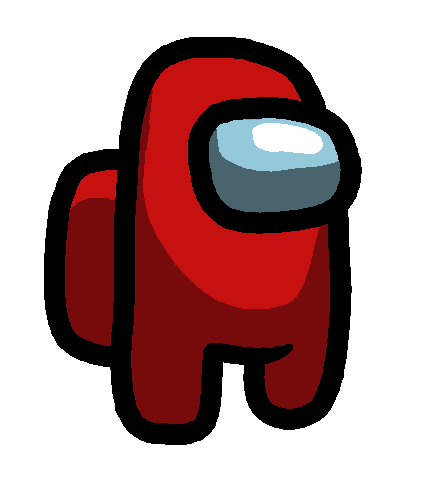 6
8
8
7
3
5
3
5
3
2
9
2
4
9
4
9
0
0
A
B
C
Which of these could be heaps?
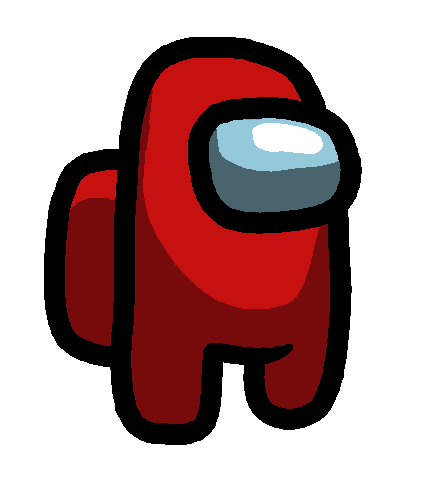 6
8
8
7
3
5
3
5
3
2
9
2
4
9
4
9
0
0
A
B
C
Not nearly complete
Not a min heap or a max heap
Not a min heap or a max heap
Not nearly complete
Not a min heap or a max heap
Max Heap Operations 📚
Get Max Value: Simply return heap[0];
Largest element
9
4
6
3
2
5
6
1
3
Max Heap Operations 📚
Sink-Down, a.k.a. Max Heapify
Correct a single violation of the Max-Heap property at index i.
9
0
6
sink_down(1);
3
2
5
6
1
3
0
1
2
3
4
5
6
7
8
9
0
6
3
2
5
6
1
3
Max Heap Operations 📚
Sink-Down, a.k.a. Max Heapify
Correct a single violation of the Max-Heap property at index i.
9
3
6
sink_down(1);
0
2
5
6
1
3
0
1
2
3
4
5
6
7
8
9
3
6
0
2
5
6
1
3
Max Heap Operations 📚
Sink-Down, a.k.a. Max Heapify
Correct a single violation of the Max-Heap property at index i.
9
3
6
While property violated:
    swap with larger child
3
2
5
6
1
0
0
1
2
3
4
5
6
7
8
9
3
6
3
2
5
6
1
0
Max Heap Operations 📚
Batch Initialization
Given an array, turn it into a max heap
3
For i from N/2 – 1 to 0:
    sink_down(i)
5
6
3
6
5
6
9
0
0
1
2
3
4
5
6
7
8
3
5
6
3
6
5
6
9
0
Max Heap Operations 📚
Batch Initialization
Given an array, turn it into a max heap
3
For i from N/2 – 1 to 0:
    sink_down(i)
5
6
9
6
5
6
3
0
0
1
2
3
4
5
6
7
8
3
5
6
9
6
5
6
3
0
Max Heap Operations 📚
Batch Initialization
Given an array, turn it into a max heap
3
For i from N/2 – 1 to 0:
    sink_down(i)
5
6
9
6
5
6
3
0
0
1
2
3
4
5
6
7
8
3
5
6
9
6
5
6
3
0
Max Heap Operations 📚
Batch Initialization
Given an array, turn it into a max heap
3
For i from N/2 – 1 to 0:
    sink_down(i)
5
6
9
6
5
6
3
0
0
1
2
3
4
5
6
7
8
3
5
6
9
6
5
6
3
0
Max Heap Operations 📚
Batch Initialization
Given an array, turn it into a max heap
3
For i from N/2 – 1 to 0:
    sink_down(i)
9
6
5
6
5
6
3
0
0
1
2
3
4
5
6
7
8
3
9
6
5
6
5
6
3
0
Max Heap Operations 📚
Batch Initialization
Given an array, turn it into a max heap
3
For i from N/2 – 1 to 0:
    sink_down(i)
9
6
5
6
5
6
3
0
0
1
2
3
4
5
6
7
8
3
9
6
5
6
5
6
3
0
Max Heap Operations 📚
Batch Initialization
Given an array, turn it into a max heap
9
For i from N/2 – 1 to 0:
    sink_down(i)
3
6
5
6
5
6
3
0
0
1
2
3
4
5
6
7
8
9
3
6
5
6
5
6
3
0
Max Heap Operations 📚
Batch Initialization
Given an array, turn it into a max heap
9
For i from N/2 – 1 to 0:
    sink_down(i)
6
6
5
3
5
6
3
0
0
1
2
3
4
5
6
7
8
9
6
6
5
3
5
6
3
0
Max Heap Operations 📚
Swim-Up
Handle an increase in a key.
9
3
6
While property violated:
    swap with parent
3
2
5
6
8
0
0
1
2
3
4
5
6
7
8
9
3
6
3
2
5
6
8
0
Max Heap Operations 📚
Swim-Up
Handle an increase in a key.
9
3
6
While property violated:
    swap with parent
8
2
5
6
3
0
0
1
2
3
4
5
6
7
8
9
3
6
8
2
5
6
3
0
Max Heap Operations 📚
Swim-Up
Handle an increase in a key.
9
8
6
While property violated:
    swap with parent
3
2
5
6
3
0
0
1
2
3
4
5
6
7
8
9
8
6
3
2
5
6
3
0
Max Heap Operations 📚
Insert new item
Append to the end and swim up.
9
8
6
Insert 7
3
2
5
6
3
0
0
1
2
3
4
5
6
7
8
9
8
6
3
2
5
6
3
0
Max Heap Operations 📚
Insert new item
Append to the end and swim up.
9
8
6
Insert 7
3
2
5
6
7
3
0
0
1
2
3
4
5
6
7
8
9
9
8
6
3
2
5
6
3
0
7
Max Heap Operations 📚
Insert new item
Append to the end and swim up.
9
8
6
Insert 7
3
7
5
6
2
3
0
0
1
2
3
4
5
6
7
8
9
9
8
6
3
7
5
6
3
0
2
Max Heap Operations 📚
Pop max element
Swap with last element, mark unused and sink down.
9
8
6
Pop()
 [Returns 9]
3
7
5
6
2
3
0
0
1
2
3
4
5
6
7
8
9
9
8
6
3
7
5
6
3
0
2
Max Heap Operations 📚
Pop max element
Swap with last element, mark free and sink down.
2
8
6
Pop()
 [Returns 9]
3
7
5
6
9
3
0
0
1
2
3
4
5
6
7
8
9
2
8
6
3
7
5
6
3
0
9
Max Heap Operations 📚
Pop max element
Swap with last element, mark free and sink down.
8
2
6
Pop()
 [Returns 9]
3
7
5
6
3
0
0
1
2
3
4
5
6
7
8
9
8
2
6
3
7
5
6
3
0
Max Heap Operations 📚
Pop max element
Swap with last element, mark free and sink down.
8
7
6
Pop()
 [Returns 9]
3
2
5
6
3
0
0
1
2
3
4
5
6
7
8
9
8
7
6
3
2
5
6
3
0